Kullanılan Fontlar
Fontlar bilgisayarınızda yüklü değilse aşağıdaki bağlantılardan fontları yükleyebilirsiniz. 
Slayt gösterisi modunda üzerine direk tıklayıp sayfaya yönlendirileceksiniz. 
Yükledikten sonra sunuyu tekrar açıp kapatın.

Work Sans Medium

Dela Gothic One
LGS’ de Bizi Neler Bekliyor?
Sınav Takvimi
Geçen senenin kılavuzuna göre olan LGS  sürecidir.
Başvuru Süreci
Sınav başvuruları; isteğe bağlı olup sınava katılmak isteyenler, başvurularını elektronik ortam üzerinden yapacaktır.
Sınav Günü1. Oturum
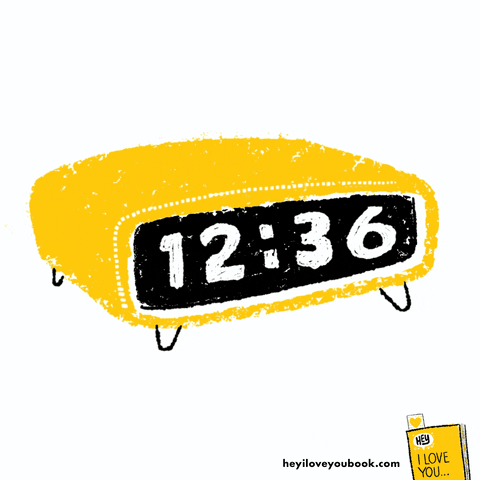 50 soruluk Sözel Bölümden oluşacak
75 dakika sürecek ve 
09.30 – 10.45 saatlerinde yapılacak.
Sınav Günü2. Oturum
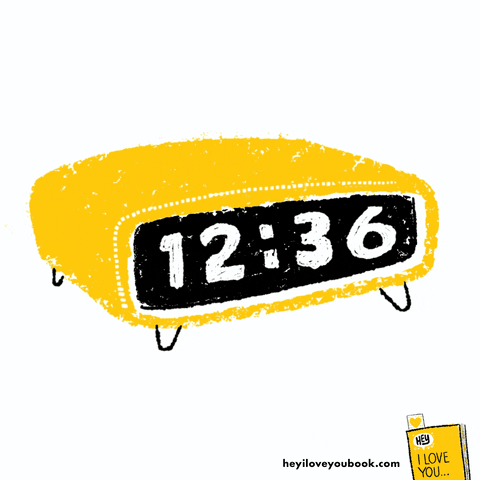 40 soruluk Sayısal Bölümden oluşacak
80 dakika sürecek ve 
11.30 – 12.50 saatlerinde yapılacak.
Sözel Bölüm
Türkçe
İnkılap Tarihi
01
03
20  soru
10 Soru
Din Kültürü
İngilizce
02
04
10 soru
10 soru
Her bir soru için 1,5 dakika süreniz olacak.
Sayısal Bölüm
Matematik
Fen ve Teknoloji
01
03
20  soru
20 Soru
Her bir soru için 1,5 dakika süreniz olacak.
Standart Puan
Ders bazındaki ham puanlar, ortalamalar ve sınava giren öğrenci sayısı kullanılarak hesaplanan bir puandır.

Bir derste yaptığın net sayısı Türkiye ortalamasının ne kadar üstündeyse standart sapma puanına o kadar katkı sağlar.
Standart Puan
Konu Dağılımları
Konu Dağılımları
Konu Dağılımları
Konu Dağılımları
Konu Dağılımları
LGS Süreci İçin Tavsiyeler
Mükemmel ders ortamını beklemeyin.
Masanın başına oturduğunuzda size rahatsız eden, dikkatinizi dağıtan şeylere vakit harcadıkça derse başlayamazsınız.
[Speaker Notes: Örneğin tam dediniz ki her şey tamam masam düzenli, ses yok, karnım tok … Ama bi baktınız ki su almayı unuttunuz ya da anneniz çağırdı, misafir geldi, bir yere gitmeniz gerekti, komşunun çocuğu çığlık atmaya başladı…  Böyle durumlarla mutlaka karşılaşacaksınız. Bu nedenle mükemmel ders ortamını beklemektense kendinizi her durumda ders çalışabilecek şekilde eğitin. Her yerde her ortamda yeri gelip kitap okuyun, yeri gelip test çözün. Bu tarz değişikliklere ne kadar ayak uydurabilirseniz o kadar ilerlersiniz.]
Sorularla inatlaşmayın
Emin olun bazıları keçilerden inatçı çıkacak.
[Speaker Notes: Soruyu çözmeye uğraştıkça bir bakacaksınız ki diğer derslere ve sorulara zaman kalmamış. Evde yapacağınız ders çalışma alışkanlıklarını başta nasıl oturtursanız denemelerde de aynı şekilde yaparsınız. Örneğin evde deneme ya da soru çözerken takıldığınız soruyla saatler harcıyorsanız aynı tarzı deneme de yapar ve bu sizin için süreyi yetiştirememenize neden olur. O yüzden sizi uğraştıran sorularla karşılaştığınızda onu yuvarlak içine alarak vaktiniz kaldığı takdirde geri dönmek için bırakın ve sonraki soruya geçin. Zaman akıp gider tutamazsınız dikkatli olun.]
Dakikaların hesabını yapın
Hangi teste ne kadar süre ayırman gerektiğine bakıp kronometreni kurarak çalış
[Speaker Notes: Özellikle akıllı telefondan bağımsız bir zamanlayıcınız olsun. Sonrasında aslında her soru için merkezi sınavda size verilecek süreler belli. Siz bunlardan bazılarını daha kısa sürede bitireceksiniz ve bazılarında daha çok süreye ihtiyacınız olacak. Örneğin paragraf veya sözel mantık soruları sizi zorlayacak ama din kültürü veya İngilizce derslerinin sorularını daha kısa sürede çözeceksiniz. Bu nedenle her soru için bir süre hedefiniz olsun ki bir plan dahilinde gidebilin. Zorlanacağınız sorulara daha fazla zaman ayırmış ve zamanı kontrol ederek gitmiş olursunuz. Aynı zamanda zamanı kontrol etmek eğer sizi zorlayan bir soruyla karşılaştıysanız zamanın aktığını görerek diğer sorulara zaman kalmayacağını hatırlatır ve onunla uğraşmaktan vazgeçersiniz.]
Geçmiş yıllardaki soruları çözün
Sizin en büyük kaynağınız geçmiş yılların soruları olacak. Hepsini yalayıp yutabilirsiniz.
[Speaker Notes: Sınava en yakın sorular yine sınavda çıkmış sorulardır. Bu nedenle konuları tamamladıkça bir kere değil gerekirse iki kere çözün. Her birinde çıkan yanlışlarınızın çözümlerini iyice anlamaya çalışın.]
Çok soru değil öz soru olsun!
Ortalama bir soru sayınız olsun. Fakat bunu tamamlamaktan daha önemli olan şey o soruların hakkını vererek çözmektir.
[Speaker Notes: Soru çözümünüzün kaliteli olması gerekir. Örneğin kolay bir konuda 100 soruyu rahatlıkla tamamlayabilirsiniz ama zor bir konuysa belki soru hedefine ulaşamayabilirsiniz. Bu durumda az çalışmış gibi hissetmeyin. Çünkü zor da olsa siz o konudaki soruları çözüp işin mantığını kavradıysanız o gün için elinizden geleni yapmışsınızdır. Artık o konudan sorular geldiğinde doğru cevapları vereceksiniz. İşte bu verimli ve kaliteli bir soru çözümü olmuş olur.]
Uyamayacağınız programlar yapmayın
Çalışma programlarınız gerçekçi ve olası aksaklıklar karşısında esnek olsun.
[Speaker Notes: Çalışma programınız için öncelikle evdeki düzeniniz, yemek ve yatma saatleri gibi zamanları gözlemleyin. Bu vakitlerden sonra size kalan aralıklarda ne kadar ders çalışmaya ayırabilirsiniz bunu belirleyin. Diyelim ki 4 saatlik bir zamanınız var. Bu zaman diliminde kaç konu çalışıp ne kadar soru çözüp ne kadar mola vereceğinizi planlayın. Hangi aylarda hangi konuları bitireceğinizi planlayabilirsiniz. Buradaki planlarınızı da haftalara paylaştırarak konuları dağıtabilirsiniz. Genel bir plan yapın sonrasında bunu parçalara ayırın. Saatli şekilde giderseniz geneli göremeyebilirsiniz. Saat bazlı yine çalışın fakat öncesinde genel bir planınız mutlaka olsun. Bu plana göre ileride mi geride mi olduğunuzu ölçüp haftalarda ya da saatlerde değişiklik yapabilirsiniz. Planlarınızda illaki ani gelişen durumlar nedeniyle uyamayacağınız zamanlar olacaktır. Böyle zamanlarda paniğe kapılmadan pes etmeden yürümeye devam edin.]
Denemede dersler arası geçiş yapmayın
O dersin konuları zor geldiği için başka derse geçtiğinizde aklınız orada kalabilir ve strese girebilirsiniz.
[Speaker Notes: Beynimiz genel olarak yarım bırakılan işlere takılı kalır. Geçiş yaptığınızda dikkatiniz dağılabilir. Bu nedenle o ders ne kadar zor olsa da çok boş bırakmış olsanız bile o dersin sorularını bitirdikten sonra diğer derse geçin. Yine hatırlayalım ki evde ya da denemelerde ders çalışma ve soru çözme ile ilgili yaptığımız her davranış zamanla alışkanlığa dönüşecektir. Bu nedenle baştan ne kadar disiplinli gidersek o kadar avantajımıza olacaktır.]
Arkadaşlık nerde peki?
Araştırmalara göre siz çevrenizdeki 5 kişinin toplamısınız.
[Speaker Notes: Yani yanınızda nasıl insanlar varsa siz de onlardan parçalar alırsınız. O yüzden bu süreçte sizi ilerletecek size bu süreçte katkı sağlayacak arkadaşlar seçmeye dikkat edin. Anlamadığınız konularda, çözemediğiniz sorularda bir arkadaşınızın bunu size anlatması çok daha etkili olacaktır. Aynı şekilde sizin iyi yaptığınız konuları sizin anlatmanız da sizin öğrenmenize çokça katkı sağlayacaktır.]
Bütün bunlara iyi bir motivasyon lazım
En etkili motivasyon kaynağınız kendi içinizden gelendir.
Bunun için öncelikle hayal kurun.
[Speaker Notes: Hayalinizde yetişkinliğinizdeki siz nasıl biri neler yapıyor olur, nerelere gider, nelere sahiptir. Bunları düşünerek bir hayal kurun. Sonrasında sizin bunlar için hangi yeteneklere becerilere ihtiyacınız var bunları bulmaya çalışın. Bundan sonrası bu hayale sıkı sıkıya tutunmanızdan geçiyor. Gerçekleştirmeyi ne kadar çok isteyeceğiniz bir hayaliniz olursa onun için durmadan yorulmadan çabalarsınız. İşte bu da içten gelen motivasyonunuz olmuş olur.]
Bazı derslerde zorlanabilirsiniz…
Her şeyi yaptım ama yine de yapamıyorum diyorsanız bolca çözümlü sorulardan yaralanın.
[Speaker Notes: İster kitaptan olsun ister videolarla ne kadar çözümlü soru çözerseniz konun mantığını farklı yönlerden sorulan sorularla anlamış olursunuz. Sonrasında yine konuyla alakalı bol soru çözümüyle desteklemelisin.]
Unutmayın bu sadece bir sınav
“Düşüncelerin neyse hayatın odur. Hayatın gidişini değiştirmek istiyorsan düşüncelerini değiştir.”
—W. Shakespeare
Başarılar
Icon pack
Alternative resources
Here’s an assortment of alternative resources whose style fits that of this template:
Illustration
Flat design retro sticker collection I
Flat design retro sticker collection II
Instructions for use
If you have a free account, in order to use this template, you must credit Slidesgo by keeping the Thanks slide. Please refer to the next slide to read the instructions for premium users.
As a Free user, you are allowed to:
Modify this template.
Use it for both personal and commercial projects.
You are not allowed to:
Sublicense, sell or rent any of Slidesgo Content (or a modified version of Slidesgo Content).
Distribute Slidesgo Content unless it has been expressly authorized by Slidesgo.
Include Slidesgo Content in an online or offline database or file.
Offer Slidesgo templates (or modified versions of Slidesgo templates) for download.
Acquire the copyright of Slidesgo Content.




For more information about editing slides, please read our FAQs or visit our blog:
https://slidesgo.com/faqs and https://slidesgo.com/slidesgo-school
Instructions for use (premium users)
As a Premium user, you can use this template without attributing Slidesgo or keeping the "Thanks" slide.
You are allowed to:
Modify this template.
Use it for both personal and commercial purposes.
Hide or delete the “Thanks” slide and the mention to Slidesgo in the credits.
Share this template in an editable format with people who are not part of your team.
You are not allowed to:
Sublicense, sell or rent this Slidesgo Template (or a modified version of this Slidesgo Template).
Distribute this Slidesgo Template (or a modified version of this Slidesgo Template) or include it in a database or in any other product or service that offers downloadable images, icons or presentations that may be subject to distribution or resale.
Use any of the elements that are part of this Slidesgo Template in an isolated and separated way from this Template.
Register any of the elements that are part of this template as a trademark or logo, or register it as a work in an intellectual property registry or similar.

For more information about editing slides, please read our FAQs or visit our blog:
https://slidesgo.com/faqs and https://slidesgo.com/slidesgo-school
Fonts & colors used
This presentation has been made using the following fonts:
Dela Gothic One
(https://fonts.google.com/specimen/Dela+Gothic+One)

Work Sans
(https://fonts.google.com/specimen/Work+Sans)
#1e2320
#28714d
#fde506
#f05e7b
#1a59c5
#fceee0
#ffffff
Storyset
Create your Story with our illustrated concepts. Choose the style you like the most, edit its colors, pick the background and layers you want to show and bring them to life with the animator panel! It will boost your presentation. Check out how it works.
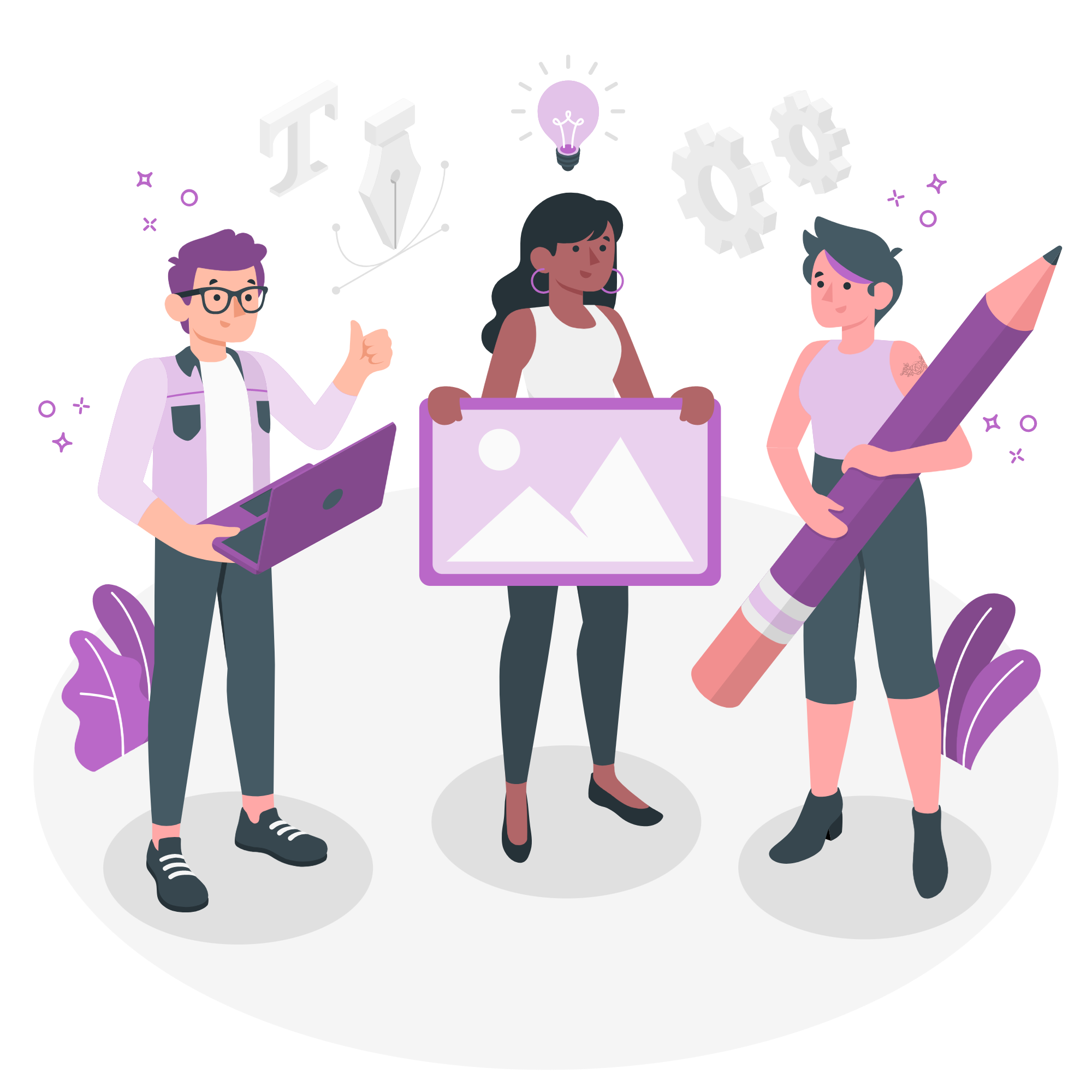 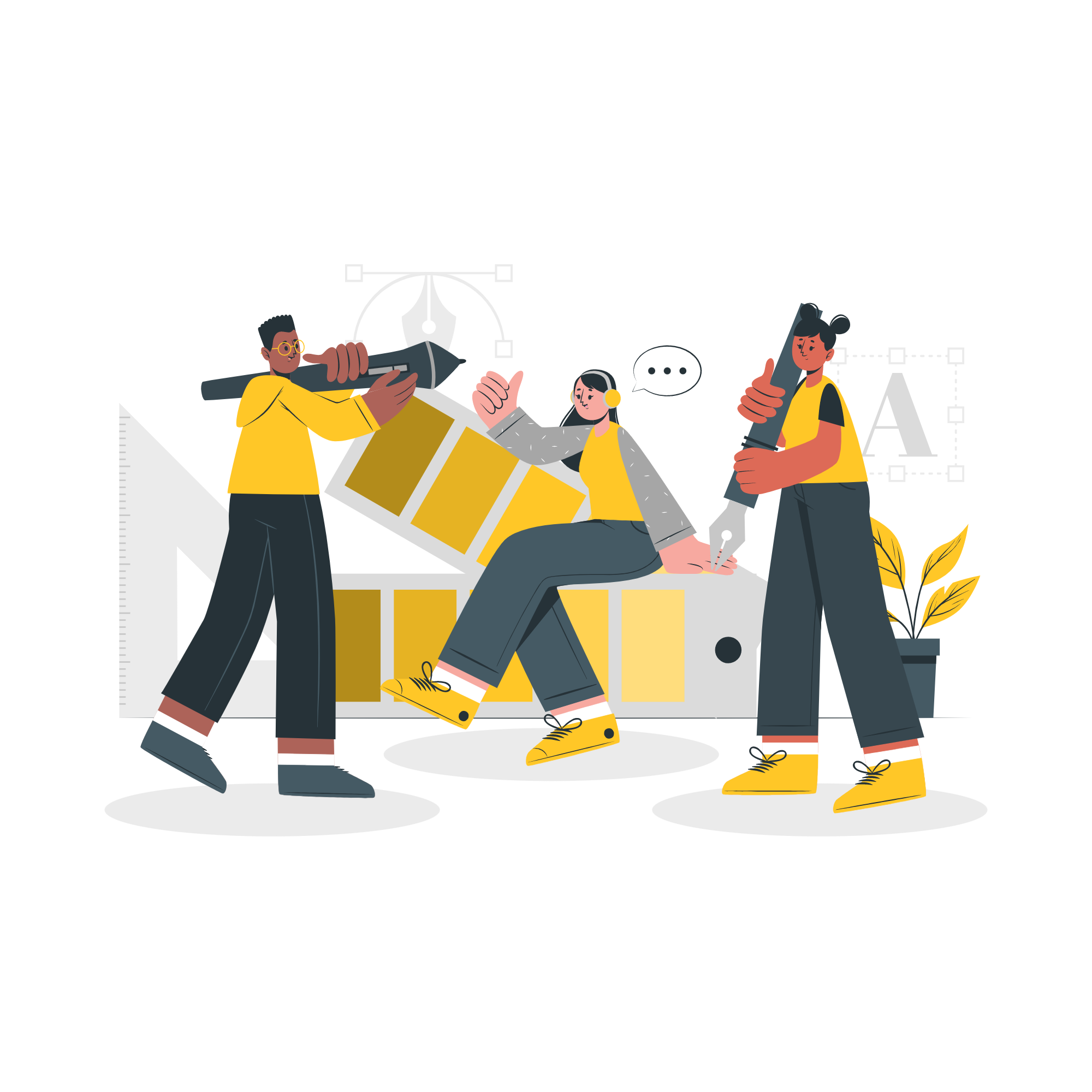 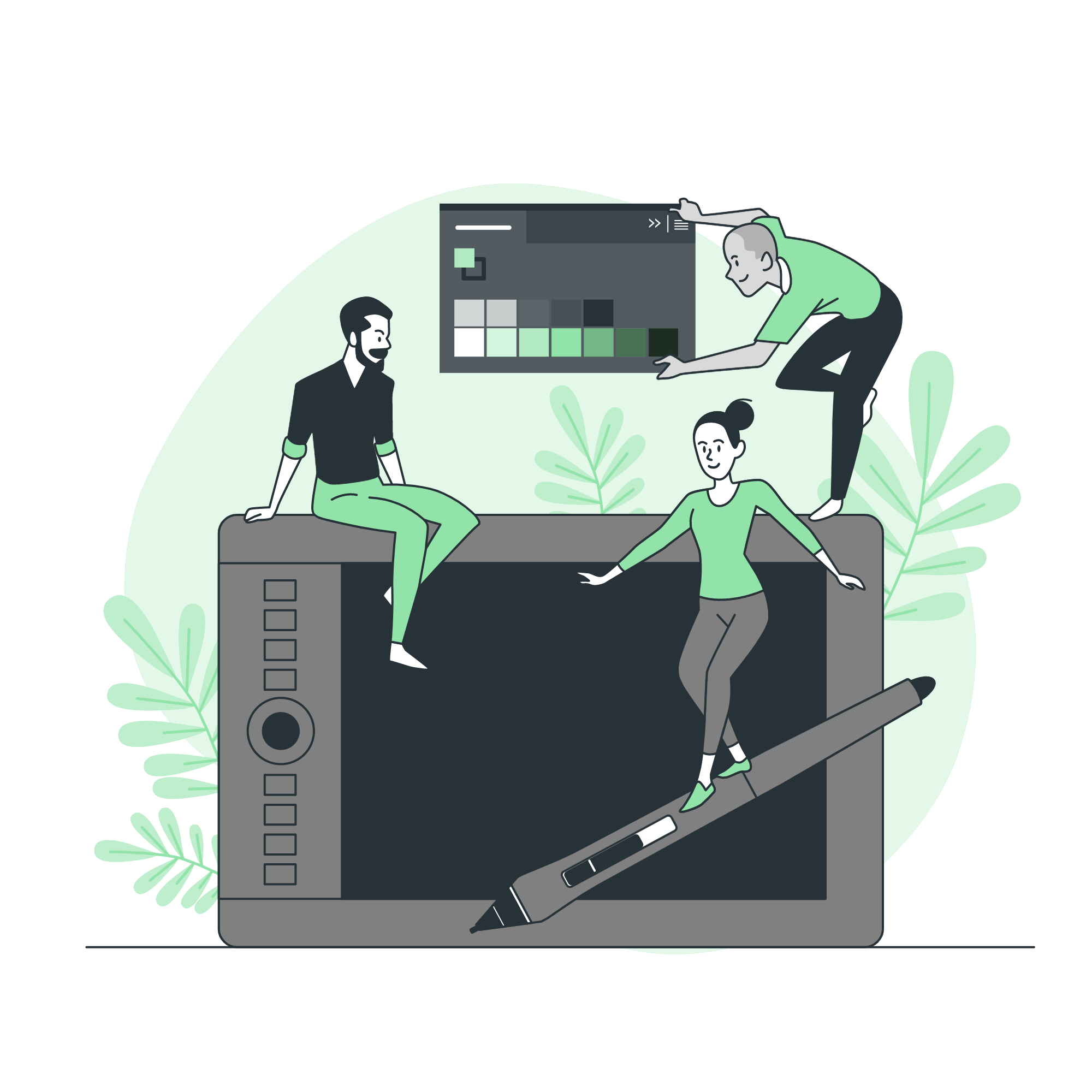 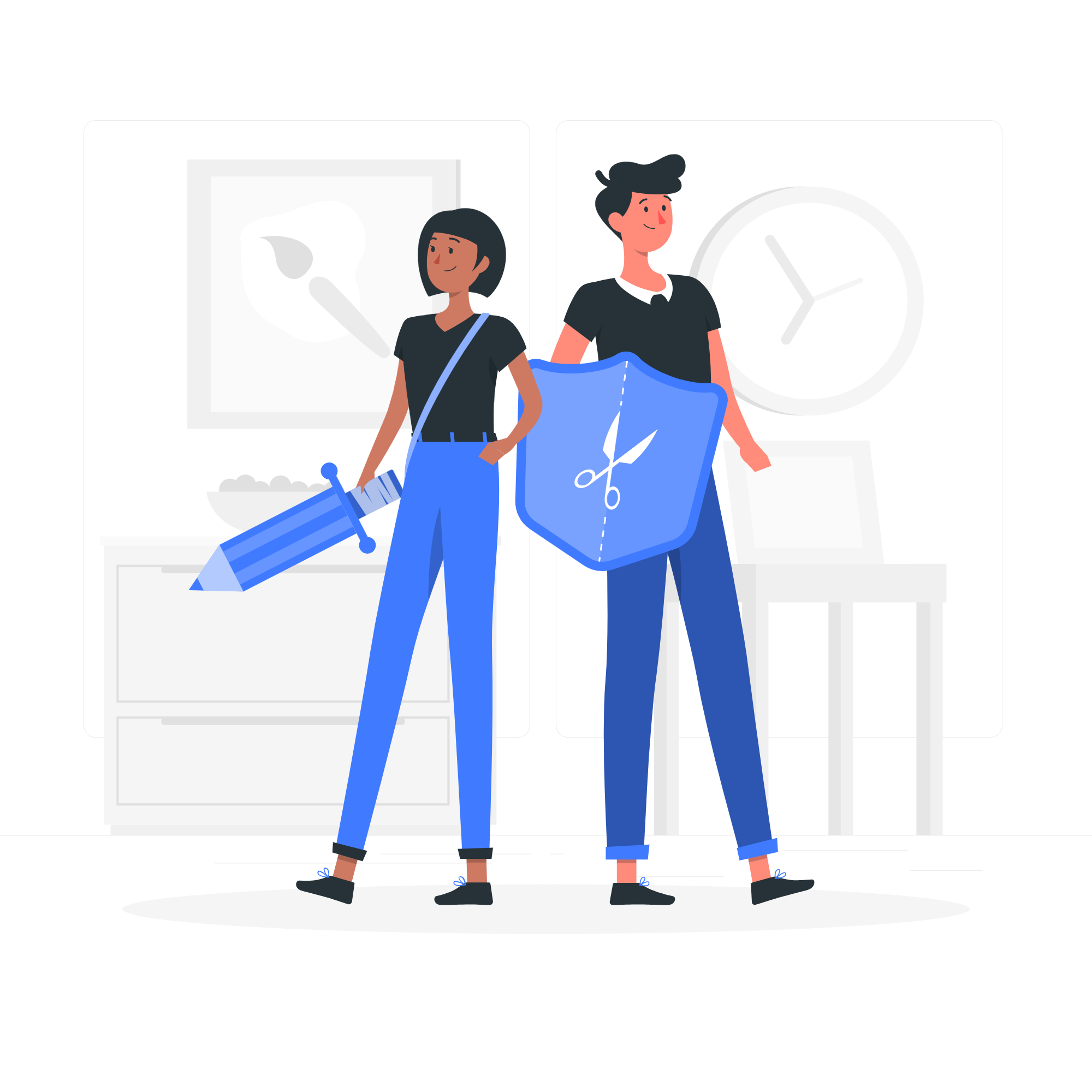 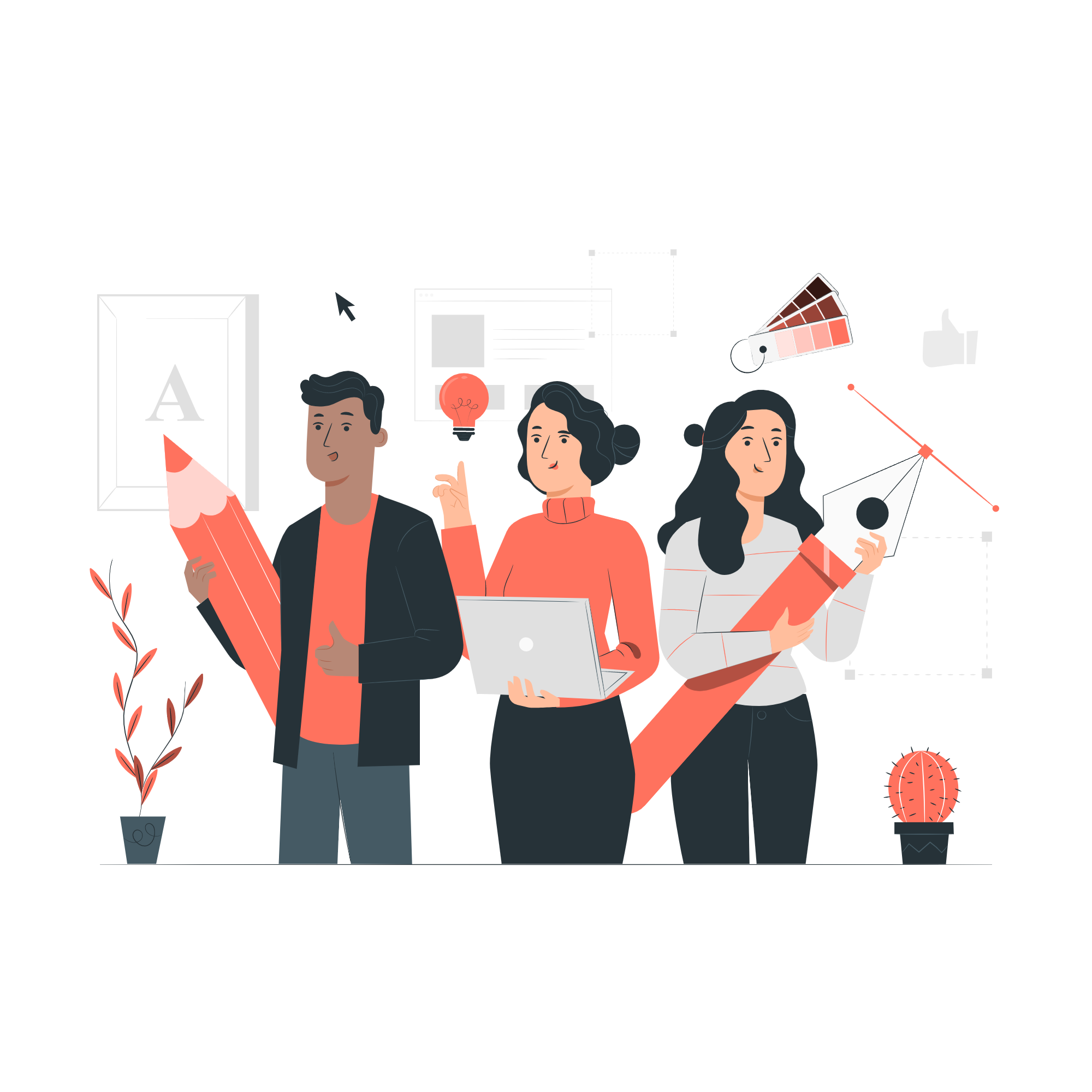 Pana
Amico
Bro
Rafiki
Cuate
Use our editable graphic resources...
You can easily resize these resources without losing quality. To change the color, just ungroup the resource and click on the object you want to change. Then, click on the paint bucket and select the color you want. Group the resource again when you’re done. You can also look for more infographics on Slidesgo.
FEBRUARY
JANUARY
MARCH
APRIL
PHASE 1
Task 1
FEBRUARY
MARCH
APRIL
MAY
JUNE
JANUARY
Task 2
PHASE 1
Task 1
Task 2
PHASE 2
Task 1
Task 2
...and our sets of editable icons
You can resize these icons without losing quality.
You can change the stroke and fill color; just select the icon and click on the paint bucket/pen.
In Google Slides, you can also use Flaticon’s extension, allowing you to customize and add even more icons.
Educational Icons
Medical Icons
Business Icons
Teamwork Icons
Help & Support Icons
Avatar Icons
Creative Process Icons
Performing Arts Icons
Nature Icons
SEO & Marketing Icons
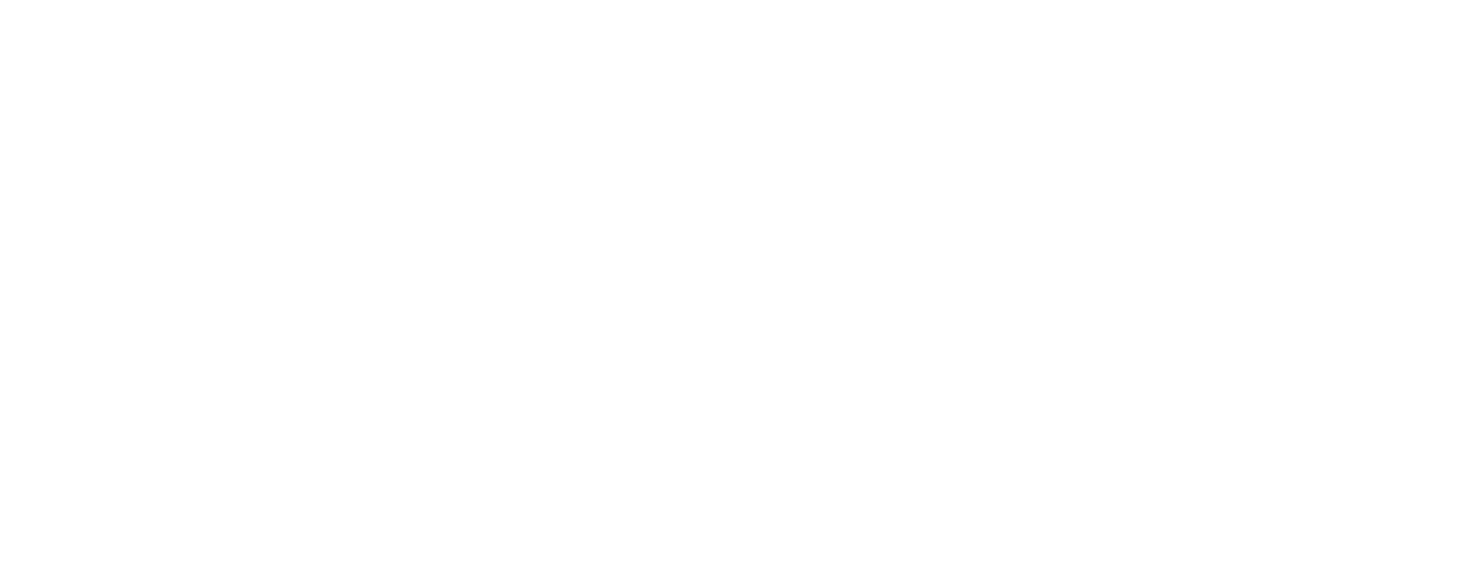